RYBY
VODNÉ A BREHOVÉ STAVOVCE
Ako sú prispôsobené ryby životu vo vode?
dýchajú žiabrami
 aerodynamický tvar tela
klzký povrch tela 
plutvy
Kapor obyčajný
Hlava
oči
 ústa s mäsitými fúzikmi – uložené hmat a chuť
 plytké jamky po boku hlavy – čuch
žiabre  - dýcha kyslík rozpustený vo vode
sú chránené žiabrovými viečkami
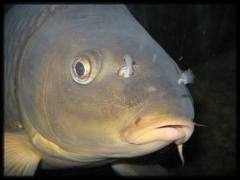 Trup
pokrytý škridlicovito uloženými šupinami
 sliz – na pokožke znižuje trenie vo vode
bočná čiara – vnímanie nárazu vĺn, tlaku vody a smeru prúdenia vody
Naše sladkovodné ryby
Pstruh potočný
vody s vysokým obsahom kyslíka
studené a horské tečúce vody
je dravý ( menšie ryby, vodné živočíchy, hmyz)
Lipeň tymiánový
tečúce vody
teplejšie podhorské vody
pestrofarebné telo s veľkou chrbtovou plutvou
je dravý
Sumec západný
pomaly tečúce  a stojaté vody
dlhá análna plutva
na  hlave dva dlhé a štyri krátke fúziky
živí sa rybami
dorastá na dĺžku až 2 m  a hmotnosť 60 kg
Šťuka severná
pomaly tečúce a stojaté vody
pretiahnuté telo
dlhá hlava
hlboko rozštiepené ústa
je dravá
Úhor európsky
hadovité telo
nemá brušné plutvy
rozmnožuje sa v mori
dospieva v riekach
zimu prežíva zahrabaný v bahne
je dravý
Ostriež zelenkastý
menšia ryba
rieky a priehrady
dve chrbtové plutvy
je dravý